Fig. 1. Heatmap of discriminating genes of dataset GSE4635 at adjusted P<10%. The samples cluster by ‘Smoker’ status ...
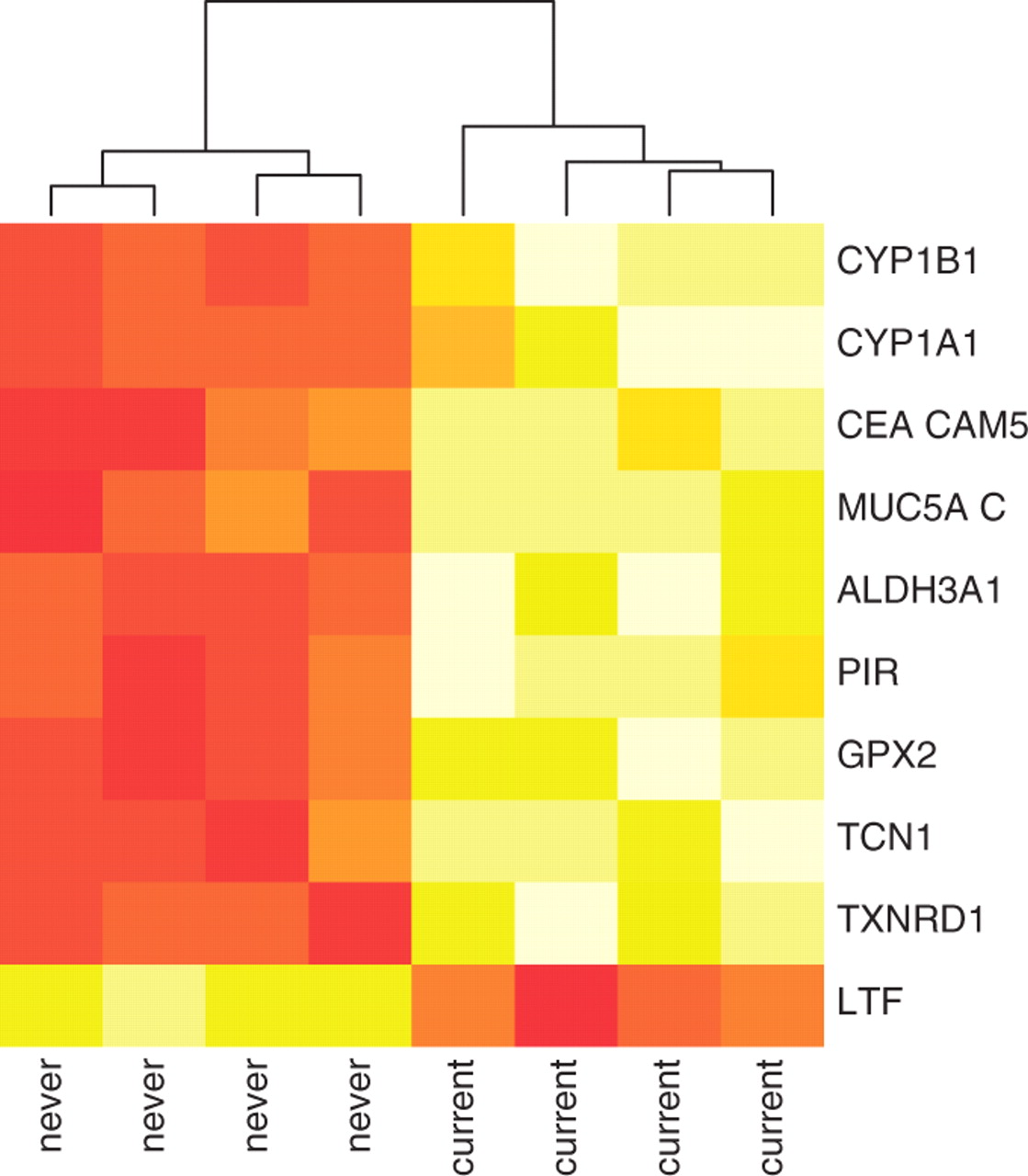 Bioinformatics, Volume 27, Issue 22, November 2011, Pages 3204–3205, https://doi.org/10.1093/bioinformatics/btr529
The content of this slide may be subject to copyright: please see the slide notes for details.
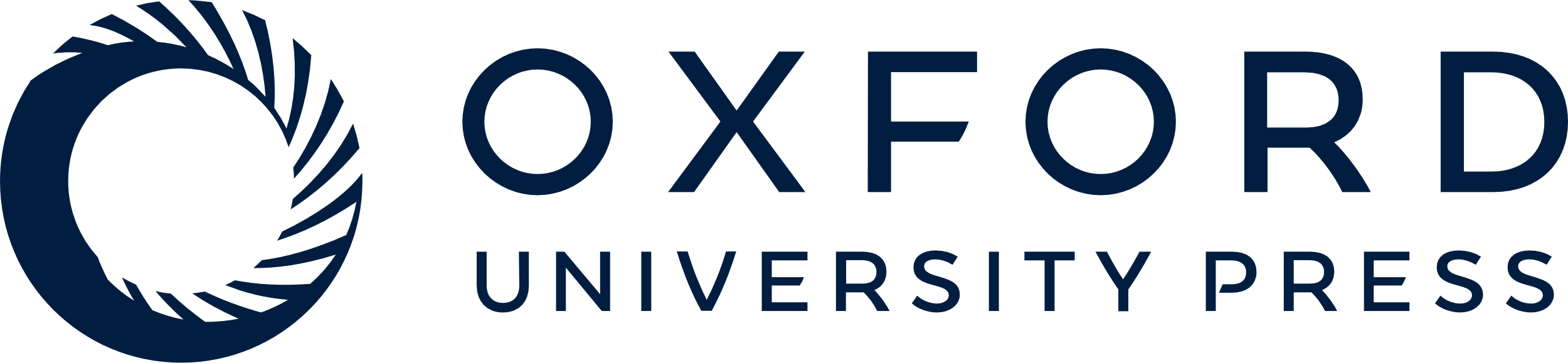 [Speaker Notes: Fig. 1. Heatmap of discriminating genes of dataset GSE4635 at adjusted P<10%. The samples cluster by ‘Smoker’ status (smokers : current and non-smokers: never).


Unless provided in the caption above, the following copyright applies to the content of this slide: © The Author 2011. Published by Oxford University Press. All rights reserved. For Permissions, please email: journals.permissions@oup.com]